Die Gliederung der Facharbeit
Alle wichtigen Informationen
Inhalt
Zweck der Gliederung
Bestandteile der Gliederung
Beispiel Gliederung
Einleitung
Hauptteil
Fazit
Literaturverzeichnis
Anhang
Selbstständigkeitserklärung
Allgemeine Tipps für deine Facharbeit
Gliederung als Word Inhaltsverzeichnis
Tipps zum Schreibstil
Checkliste vor der Abgabe
Zweck der Gliederung
stellt einen inhaltlichen Ablaufplan dar 
bietet dir jederzeit einen Orientierungspunkt 
gibt der Leserschaft einen Einblick in das Thema
[Speaker Notes: Sobald du das Thema deiner Facharbeit festgelegt hast, kannst du deine Gliederung erstellen.

Die Gliederung stellt einen inhaltlichen Ablaufplan der Facharbeit dar.
An der Gliederung deiner Facharbeit kannst du dich während des Schreibprozesses zu jederzeit orientieren, um einen Überblick zu behalten: Was habe ich bereits erledigt? Was muss noch erledigt werden?
Die Leserschaft gewinnt durch das Inhaltsverzeichnis einen Eindruck von den Inhalten deiner Facharbeit und kann sich, genau wie du, an ihm orientieren.]
Bestandteile der Gliederung
Das gehört in die Gliederung
Schriftlicher Teil: 
✓ Einleitung
✓ Hauptteil
✓ Fazit
Weitere Elemente:
✓ Literaturverzeichnis
✓ ggf. Anhang
✓ Selbstständigkeitserklärung
[Speaker Notes: Ein Inhaltsverzeichnis und ein Deckblatt gehören auch in jede Facharbeit, werden jedoch in der Gliederung nicht aufgeführt.]
Beispiel Gliederung Facharbeit
Beispiel: Gliederung Facharbeit
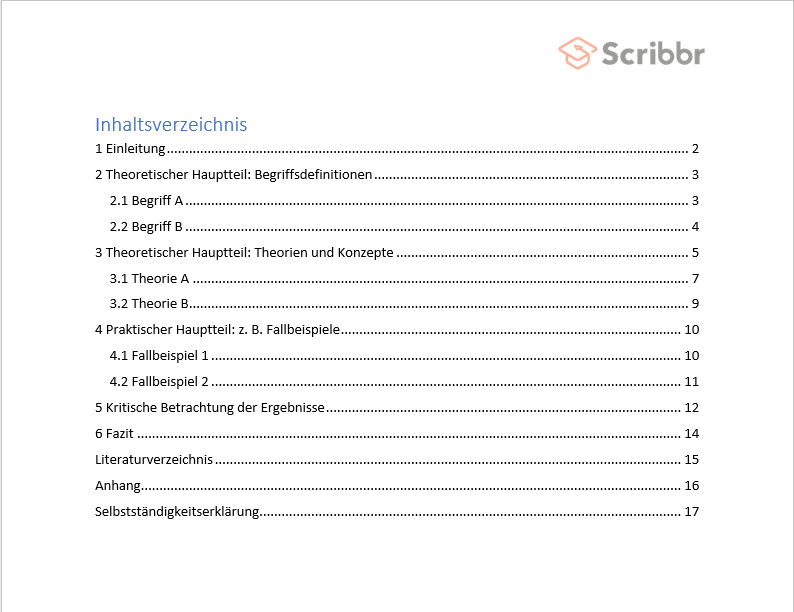 [Speaker Notes: Hier zu sehen ist ein Beispiel für eine Gliederung, die in Word erstellt wurde.
Das erste Kapitel stellt die Einleitung dar. Ab Kapitel 2 folgt der Hauptteil, der bis zum Kapitel 5 ‚Kritische Betrachtung der Ergebnisse‘ geht. Im Kapitel 6 folgt das Fazit.Literaturverzeichnis, Anhang und Selbstständigkeitserklärung werden nicht mit einer Kapitelnummer versehen. 
Der Unterschied zwischen theoretischem und praktischem Hauptteil wird auf den kommenden Folien genauer erklärt.]
Einleitung
Einleitung
5–10 % der gesamten Facharbeit
Einleitungssatz zur Einführung ins Thema 
Vorstellung der Fragestellung bzw. Forschungsfrage 
Überblick über Inhalte im Hauptteil
Herausstellung des Ziels der Facharbeit

Formulierungsbeispiele:
In der folgenden Arbeit geht es um … 
Die Forschungsfrage lautet: … 
Im zweiten Kapitel wird … vorgestellt. Im dritten Kapitel folgt ...
Das Ziel der vorliegenden Arbeit ist es, …
[Speaker Notes: Die Einleitung der Facharbeit nimmt 5 bis 10 % der gesamten Facharbeit ein. 

Zuerst leitest du kurz in das Thema deiner Facharbeit ein. Zur Einführung in das Thema kannst du folgende Sätze verwenden: 
In der folgenden Arbeit geht es um …
Die folgende Arbeit beschäftigt sich mit …
Dieses Thema ist von besonderem Interesse, weil …
Im Anschluss stellst du die Fragestellung deiner Facharbeit vor. Falls du eine Forschungsfrage formuliert hast, kannst du diese nennen.
Ein Beispiel für eine Forschungsfrage zum Thema Jugendsprache könnte sein: 
Forschungsfrage: Welche phonetischen Auffälligkeiten sind im Film Fack Ju Göhte zu erkennen?

Des Weiteren gibst du einen Überblick über die Inhalte im Hauptteil. Dabei helfen folgende Sätze:
Im zweiten Kapitel wird … vorgestellt. 
Im dritten Kapitel folgt ...

Außerdem solltest du das Ziel der Facharbeit herausstellen: Was soll mit dieser Facharbeit erreicht werden? 
 Ziel dieser Facharbeit ist es, ...]
Hauptteil
Hauptteil
80–85 % der gesamten Facharbeit
Vorstellung und Diskussion der ausgewählten Forschungsliteratur zum Thema
kritische Reflexion der vorgestellten Inhalte am Ende des Hauptteils
[Speaker Notes: Im Hauptteil wird ausgewählte Forschungsliteratur zum Thema präsentiert. Zum Beispiel werden in der Facharbeit behandelte Begriffe aus der Sicht von verschiedenen Forschenden definiert. Auf diese Weise können verschiedene Positionen gegenübergestellt werden. Oftmals werden die Begriffe mit theoretischen Konzepten untermauert. 
Diese Begriffe können im Anschluss in einem oder mehreren Fallbeispielen untersucht werden.
Hier kommen wir auf die Unterscheidung zwischen theoretischem und praktischem Hauptteil zu sprechen, wie auf der nächsten Folie zu sehen sein wird.]
Theoretischer vs. praktischer Hauptteil
Theoretischer Hauptteil: Wiedergabe der Forschungsliteratur und Definition relevanter Begriffe für die Facharbeit
z. B. Definition der Begriffe ‚Jugend‘ und ‚Jugendsprache‘

Praktischer Hauptteil: Analyse
z. B. Untersuchung des Begriffs ‚Jugendsprache‘ anhand eines Fallbeispiels
[Speaker Notes: Der theoretische Hauptteil ist in jeder Facharbeit zu finden. Im Hauptteil ist es zwingend notwendig, relevante Forschungsliteratur zu dem behandelten Thema vorzustellen und Begriffe zu definieren, die für die Auseinandersetzung von Bedeutung sind.
Der praktische Hauptteil ist in jeder Facharbeit unterschiedlich stark ausgeprägt. Es ist möglich, dass ein Thema ausschließlich theoretisch diskutiert wird. Eine praktische Einbettung bietet sich jedoch immer an, z. B. indem man die zuvor theoretisch erarbeiteten Konzepte anhand eines Fallbeispiels betrachtet.]
Beispiel: Gliederung Hauptteil
2 Theoretischer Hauptteil: Begriffsanalyse 
2.1 Begriff ‚Jugend‘
2.2 Begriff ‚Jugendsprache‘ 

3 Theoretischer Hauptteil: Theorien und Konzepte 
3.1 Theorie A über Jugendsprache
3.2 Theorie B über Jugendsprache

4 Praktischer Hauptteil: Analyse
4.1 Fallbeispiel 1 
4.2 Fallbeispiel 2 

5 Kritische Betrachtung der Ergebnisse
[Speaker Notes: Du schreibst z. B. eine Facharbeit zum Thema ‚Jugendsprache in den Medien‘.

Im theoretischen Hauptteil werden im Beispiel zwei verschiedene Begriffe definiert, z. B. der Begriff ‚Jugend‘ und Begriff ‚Jugendsprache‘.
Im Anschluss werden zur besseren theoretischen Einordnung zwei Konzepte zum Begriff ‚Jugendsprache‘ von zwei verschiedenen Wissenschaftlern vorgestellt.

Dann folgt der praktische Hauptteil: Es wird die Verwendung der Jugendsprache anhand von zwei Fallbeispielen untersucht. 

Zum Abschluss des Hauptteils werden die Ergebnisse kritisch hinterfragt: Welche Meinungen sind plausibel, welche nicht und warum?]
Fazit
Fazit
5–10 % der gesamten Facharbeit
Aufgreifen der Fragestellung und Zielsetzung 
Zusammenfassung der zentralen Ergebnisse des Hauptteils
ggf. Ausblick auf zukünftige Entwicklungen zum Thema geben
ggf. auf offene Fragen hinweisen


Formulierungsbeispiele:In der vorliegenden Facharbeit wurde das Thema X unter der Fragestellung Y untersucht.  
Mithilfe von X konnte Y gezeigt/nicht gezeigt werden.
Die Untersuchung von X zeigte Y.
[Speaker Notes: Das Fazit nimmt 5–10 % der Facharbeit ein, ebenso wie die Einleitung.

Zu Beginn greifst du kurz die Fragestellung der Facharbeit auf: 
In der vorliegenden Facharbeit wurde das Thema anhand X anhand der Fragestellung Y untersucht.

Du gehst im Weiteren kurz auf die Zielsetzung ein und darauf, ob sie erreicht oder nicht erreicht werden konnte:  
In der vorliegenden Facharbeit wurde X unter Berücksichtigung von Y herausgestellt und diskutiert. Mithilfe von X konnte Y gezeigt/nicht gezeigt werden.

Es ist wichtig, eine Zusammenfassung der zentralen Ergebnisse des Hauptteils zu liefern, um den Mehrwert deiner Arbeit aufzuzeigen:
Die zentrale Merkmalen von X zeigen sich durch den Wegfall/die Entstehung von Y. 
Durch die Untersuchung von X ließ sich Y erkennen. 

Am Ende des Fazits kann auf offfene Fragen hingewiesen werden und ein Ausblick gegeben werden:
Die vorliegende Facharbeit beschäftigte sich ausschließlich mit X. In einer weiterführenden Auseinandersetzung könnte es interessant sein, Y zu untersuchen.
Offen bleibt, wie sich X zu Y verhält.

Der Zweck des Fazits ist es, ein Resümee der eigenen Arbeit zu ziehen. Stelle dir folgende Fragen: Was hast du mit der Facharbeit erreicht? Welche neuen Erkenntnisse hast du gewonnen, welche zentralen Ergebnisse lassen sich feststellen? Wurde das Ziel erreicht oder nicht?]
Literaturverzeichnis
Literaturverzeichnis
Auflistung aller Quellen in alphabetischer Reihenfolge
Internetquellen nicht vergessen! 
auch im Text muss in Klammern oder in Fußnoten zitiert werden 

Achtung: Die Zitierweise in deiner Facharbeit sollte einheitlich gewählt sein.
Anhang
Anhang
Nur dann notwendig, wenn folgende Darstellungen in der Facharbeit enthalten sind: 

Abbildungen
Diagramme
Grafiken
Tabellen
[Speaker Notes: Der Anhang dient dazu, wichtige Inhalte einzufügen, die im Hauptteil der Facharbeit zu viel Platz einnehmen würden.]
Selbstständigkeitserklärung
Beispiel Selbstständigkeitserklärung
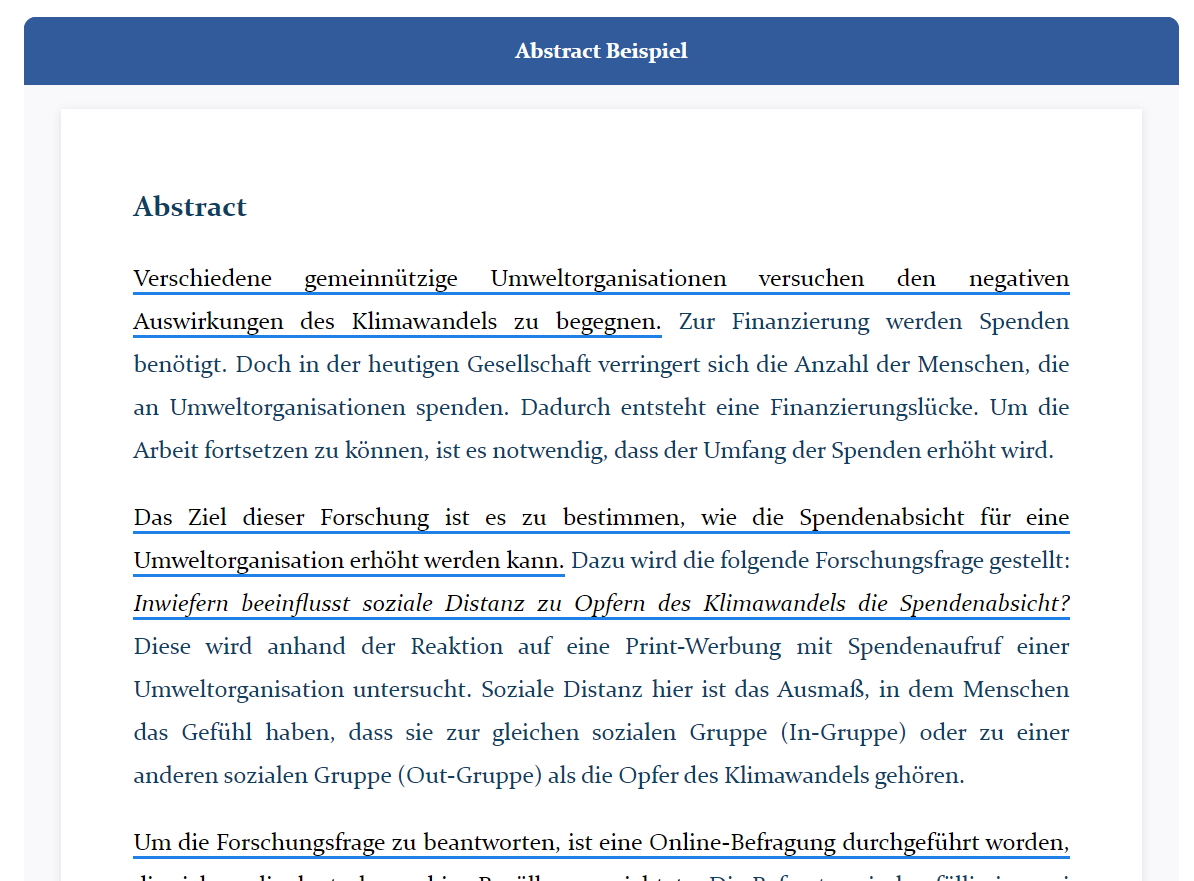 Hiermit erkläre ich, dass ich die vorliegende Arbeit selbstständig und ohne fremde Hilfe verfasst und keine anderen Hilfsmittel als die angegebenen verwendet habe.
Insbesondere versichere ich, dass ich alle wörtlichen und sinngemäßen Übernahmen aus anderen Werken als solche kenntlich gemacht habe.
________ (Ort, Datum)     ________ (Unterschrift)
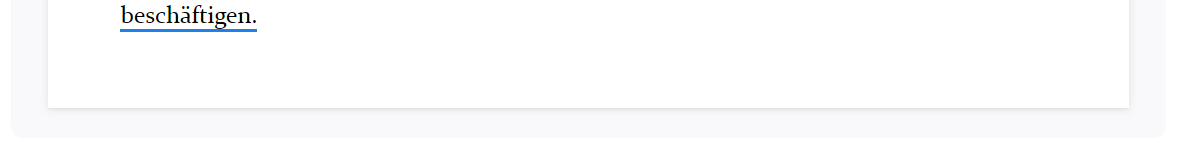 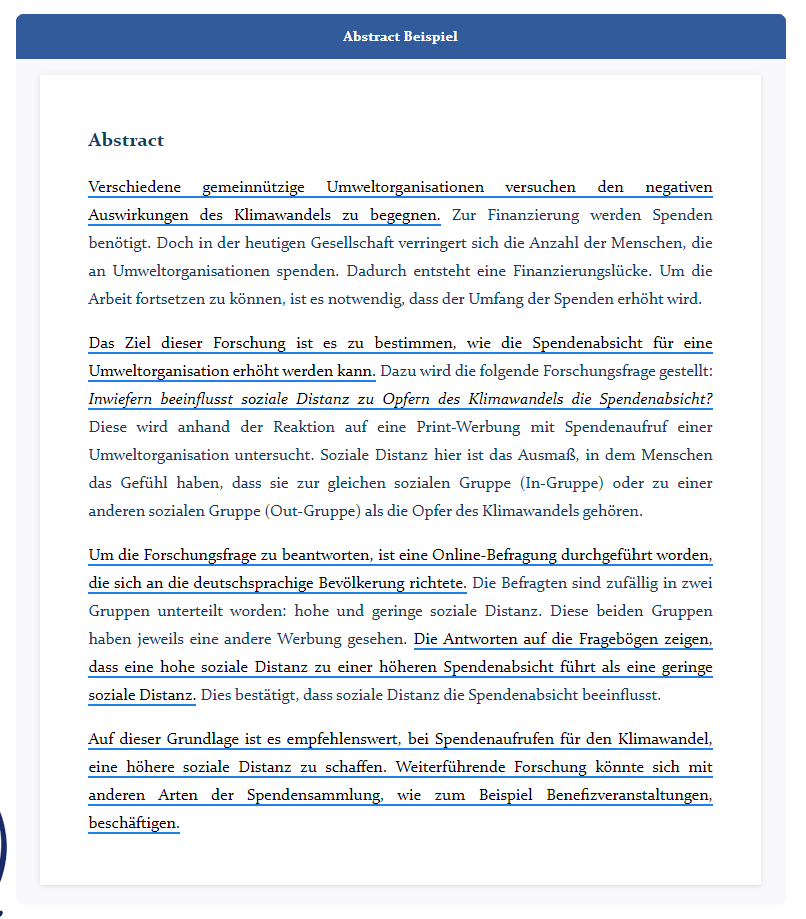 [Speaker Notes: Die Selbstständigkeitserklärung ist notwendiger Bestandteil jeder wissenschaftlichen Arbeit.
Sie steht ganz am Ende deiner Arbeit, nach dem Literaturverzeichnis und dem Anhang.
Die Selbstständigkeitserklärung darf auf keinen Fall vergessen werden, da du sonst ein Plagiat begehst.]
Allgemeine Tipps für deine Facharbeit
Gliederung als Word-Inhaltsverzeichnis
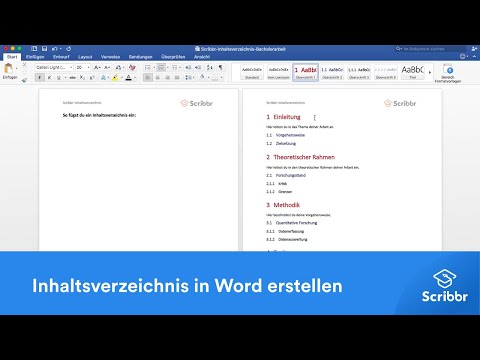 Das Inhaltsverzeichnis steht am Anfang der Facharbeit, bevor der schriftliche Teil mit der Einleitung beginnt. 

Du kannst ein Inhaltsverzeichnis ganz einfach in Word erstellen, wie im Video gezeigt wird.

Das ist nur eine Möglichkeit, ein Inhaltsverzeichnis kann auch manuell erstellt werden.
[Speaker Notes: Das Inhaltsverzeichnis steht am Anfang deiner Facharbeit, bevor der schriftliche Teil mit der Einleitung beginnt. 
Du kannst ein Inhaltsverzeichnis ganz einfach in Word erstellen, wie es im Video gezeigt wird.
Das ist jedoch nur eine Möglichkeit. Du kannst dein Inhaltsverzeichnis natürlich auch manuell erstellen, wenn dir das lieber ist.]
Formatierung der Facharbeit
✓ 1,5 cm Zeilenabstand
✓ Schriftart Arial oder Times New Roman
✓ Seitenränder nach Absprache mit der Lehrperson einhalten 
✓ Beginn der Seitennummern bei der Einleitung auf Seite 3
[Speaker Notes: Das Deckblatt und das Inhaltsverzeichnis dürfen nicht nummeriert werden. Du beginnst mit der Seitennummerierung bei Seite 3, dort, wo die Einleitung beginnt]
Tipps zum Schreibstil
So hältst du einen wissenschaftlichen Schreibstil ein: 
✓ Vermeide Schachtelsätze
✓ Verwende das Präsens als Zeitform 
✓ Benutze keine umgangssprachlichen Wörter, Füllwörter oder subjektiven Wörter
[Speaker Notes: Vermeide lange und komplizierte Schachtelsätze, damit deine Leserschaft deine Gedankengänge auf Anhieb nachvollziehen kann. Ebenso sollten deine Sätze nicht zu kurz und eintönig sein.
Die gängige Zeitform für das Schreiben einer Facharbeit ist das Präsens. Nur für bestimmte Ausführungen, z. B. vergangene Ereignisse oder den geschichtlichen Hintergrund, verwendest du das Perfekt oder Präteritum.
Vermeide in deiner Facharbeit umgangssprachliche Wörter (super, voll, extrem, ziemlich), Füllwörter (also, wohl, schon, gewissermaßen) und subjektive Wörter (schön, hässlich, logischerweise, selbstverständlich).]
Checkliste vor der Abgabe
✓ Deckblatt erstellt und ein Inhaltsverzeichnis eingefügt
✓ alle Elemente der Gliederung sind vorhanden
✓ richtig zitiert 
✓ Formatierung eingehalten
✓ Tipps zum Schreibstil berücksichtigt 
✓ Korrektur gelesen
✓ Selbstständigkeitserklärung unterschrieben
[Speaker Notes: Bevor du deine Facharbeit abgibst, solltest du folgende Checkliste durchgehen:
Du hast ein Deckblatt erstellt und ein Inhaltsverzeichnis eingefügt.
Alle Elemente der Gliederung, wie Einleitung, Hauptteil und Fazit, sind in deiner Facharbeit vorhanden.
Du hast richtig zitiert.
Du hast dich an die Vorgaben zur Formatierung gehalten.
Du hast die Tipps zum Schreibstil berücksichtigt.
Du hast deine Facharbeit Korrektur gelesen und Korrektur lesen lassen. Hier bieten sich auch professionelle Korrekturdienste an. 
Du hast die Selbstständigkeitserklärung hinzugefügt und unterschrieben.]
Empfohlene Ressourcen
Hi, wir sind Scribbr 👋
Wir sind ein 60-köpfiges Team in Amsterdam mit weltweit mehr als 500 Korrektoren und Korrektorinnen. Unser Ziel ist es, Studierenden dabei zu helfen, ihr Studium erfolgreich abzuschließen.
Dafür arbeiten wir jeden Tag an unseren Services:
Lektorat & Korrekturlesen
Plagiatsprüfung
Literatur-Generatoren
Wissensdatenbank
akademischer YouTube-Kanal
Diese Präsentation nutzen
Diese Präsentation kann frei genutzt werden, um SchülerInnen mit allen wichtigen Informationen rund um die Facharbeit zu versorgen. Folgendes ist gestattet:
diese Präsentation im Unterricht zeigen
Folien verändern oder löschen
diese Präsentation in gedruckter Form oder auf privaten Lernplattformen teilen (z. B. Moodle, Blackboard, Google Classroom etc.)
Wir bitten darum, Scribbr als Urheber für diese Ressource anzugeben.
Fragen oder Feedback? Schreiben Sie eine E-Mail an mandy@scribbr.com und wir melden uns bei Ihnen!